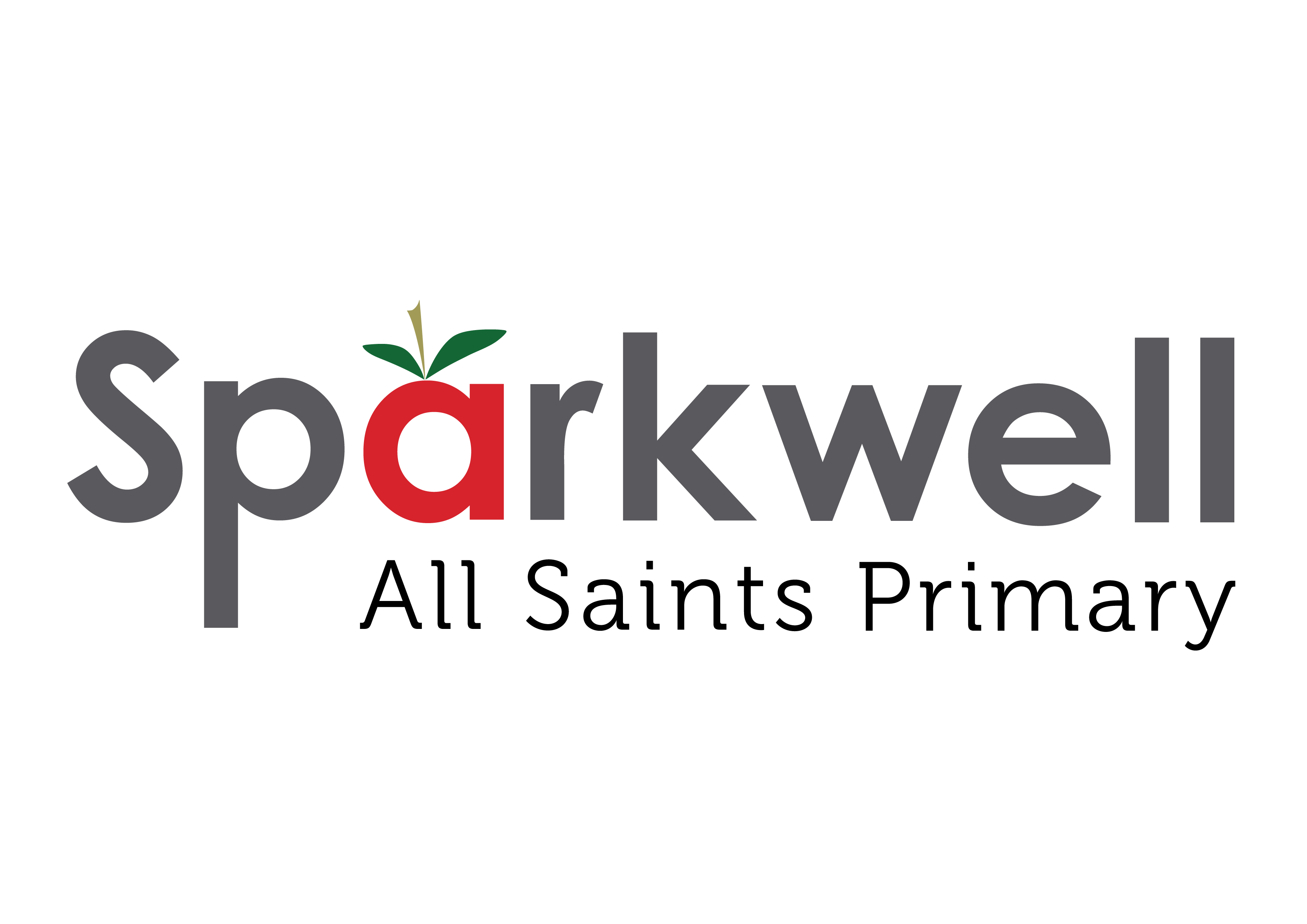 Key improvement priorities 2023-2024
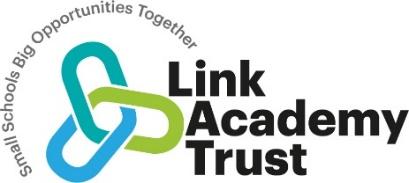